Analisi multivariata dei dati: lezione 4
Erica Casini
erica.casini@unimib.it
Regressione multipla avanzata
Diversi tipi di tecniche statistiche avanzate di regressione
 
- Path analysis
- Analisi della mediazione
- Analisi della moderazione
Mediazione
Quando diciamo che una variabile ne “spiega” un’altra, intendiamo dire che stiamo cercando di stabilire una relazione funzionale
Una relazione funzionale non è necessariamente una relazione di causa-effetto. La variabile “spiegata” varia in funzione della variabile che spiega ma non necessariamente quest’ultima è anche la causa
 
Ci può essere una terza variabile (causa) che spiega la presenza di una relazione funzionale
Mediazione
Per variabile mediatrice intendiamo una variabile che è responsabile dell’effetto di un’altra variabile sulla variabile dipendente

Mediatore = Variabile che spiega la relazione tra predittore e VD

VI sono teoricamente organizzate in esogene ed endogene: 
- Cause esogene sono quelle variabili esplicative la cui variabilità è data e non spiegata dal modello
- Cause endogene sono quelle variabili esplicative la cui variabilità è (parzialmente) spiegata dal modello
Modello di Mediazione
c
x
y
Vogliamo sapere se l’effetto osservato dal predittore sulla VD è mediato da un terza variabile (mediatore)
c’
x
y
a
b
m
Condizioni necessarie per mediazione
1) Effetto semplice del predittore sulla VD
c
Predittore
(x)
VD (y)
2) Il predittore deve avere un effetto sul mediatore
Predittore
(x)
a
Mediatore
(m)
3) Mediatore deve aver un effetto sulla VD, parziallizzando l’effetto del predittore
Predittore
x
VD (y)
b
Mediatore
(m)
2 vie attraverso cui il predittore influenza il criterio
(c’)Byx.m
Predittore
VD
X
Y
(b)Bym.x
Mediatore
(a)Bmx
M
La via diretta = l’impatto diretto del predittore sulla VD
 La via indiretta = la parte del legame tra predittore e la VD che è veicolata dalla     variabile mediatrice
Effetto semplice = Effetto diretto + Effetto indiretto/mediato
Calcolo dell’effetto di mediazione
Effetto semplice = Effetto diretto + Effetto mediato
Byx= Byx.m + Bmx* Bym.x
Effetto mediato = Effetto semplice - Effetto diretto
Bmx* Bym.x = Byx - Byx.m
L’effetto mediato rappresenta la riduzione dell’effetto di una variabile predittrice, dopo aver parzializzato l’effetto della variabile mediatrice 


L’effetto mediato sarà statisticamente diverso da zero se i suoi componenti (bmx e bym.x) saranno statisticamente diversi da zero
Mediazione totale o parziale
Mediazione totale =  l’effetto del predittore, parzializzando l’effetto del mediatore, risulta non significativo
Mediazione parziale: l’effetto del predittore, parzializzando l’effetto del mediatore, è ridotto ma ancora significativo
Per testare la significatività della mediazione, si usa il test di Sobel o un metodo più potente (bootstrap)
Testare la mediazione Testare i passaggi necessari per la mediazione
(Baron & Kenny, 1986) 

Una serie di modelli di regressione:

1.Verificare l’effetto significativo del predittore sulla VD (effetto totale/semplice)
2. Verificare l’effetto significativo del predittore sul mediatore
3.Verificare l’effetto significativo del mediatore sulla VD (parzializzando il predittore)

I 3 effetti devono essere verificati
Testare la mediazione 
Riduzione dell’effetto del predittore
L’effetto del predittore sulla VD nell’ equazione 3. deve essere inferiore che nell’equazione 1.


Mediazione totale: il predittore non è significativo in presenza del mediatore (perfetta: effetto nullo)

Mediazione parziale: il predittore ha un effetto significativo sulla VD in presenza del mediatore
Esercizio I
Aprire il file “scolastico.sav.”

Esempio basato sull’effetto delle aspettative dell’ insegnante sul successo scolastico degli studenti

1° ipotesi:
Atteggiamento dell’insegnante verso gli studenti media l’effetto delle sue aspettative sulla prestazione degli studenti
Modello da testare
Byx
Successo scolastico
Aspettative
Byx.m
Bmx
Bym.x
Atteggiamento
Passaggi
Condizione preliminare: Tutte le 3 variabili devono essere significativamente correlate


Verificare l’effetto significativo del predittore sul VD (Byx)

Verificare l’effetto significativo del predittore sul mediatore (Bmx)

Verificare l’effetto significativo del mediatore sul criterio (parzializzando il predittore) (Bym.x)

Testare la significatività della mediazione

Identificare se la mediazione è parziale o totale (paragone tra Byx e Byx.m)
Analisi di correlazione
Analisi di regressione semplice
Analisi di regressione semplice
Analisi di regressione multipla
Analisi di regressione multipla
Passaggio1: Tutte le 3 variabili devono essere significativamente correlate
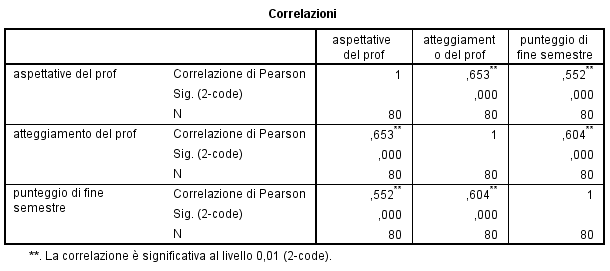 Tutte le correlazioni sono significative: Condizione preliminare verificata
Passaggio 2: effetto totale /semplice (c ):
Le aspettative predicono il successo scolastico degli studenti?
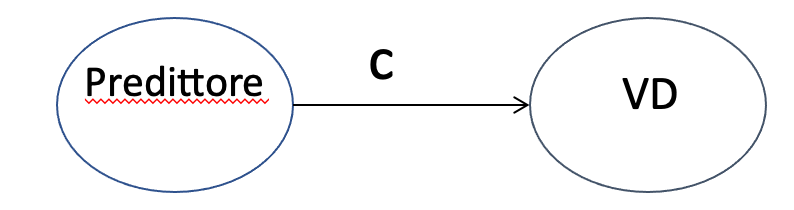 Utilizzare variabili standardizzate (z)
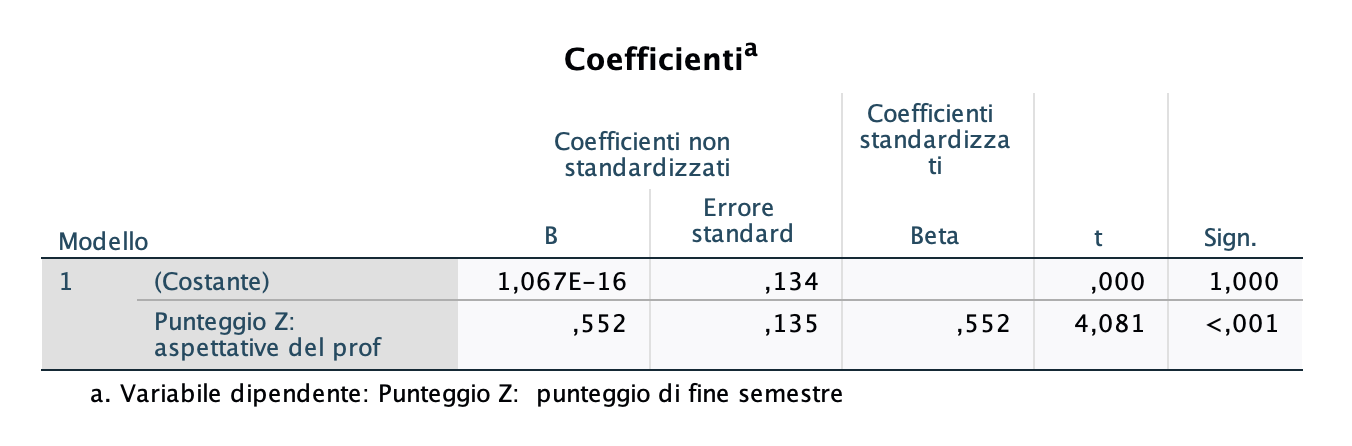 Le aspettative predicono in modo significativo il successo scolastico, β = .55, t(38) = 4.08, p<.001
Passaggio 3: effetto di x su m (a ):
Le aspettative predicono l’atteggiamento verso gli studenti?
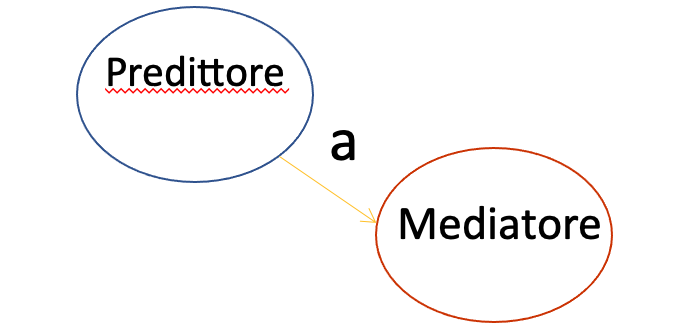 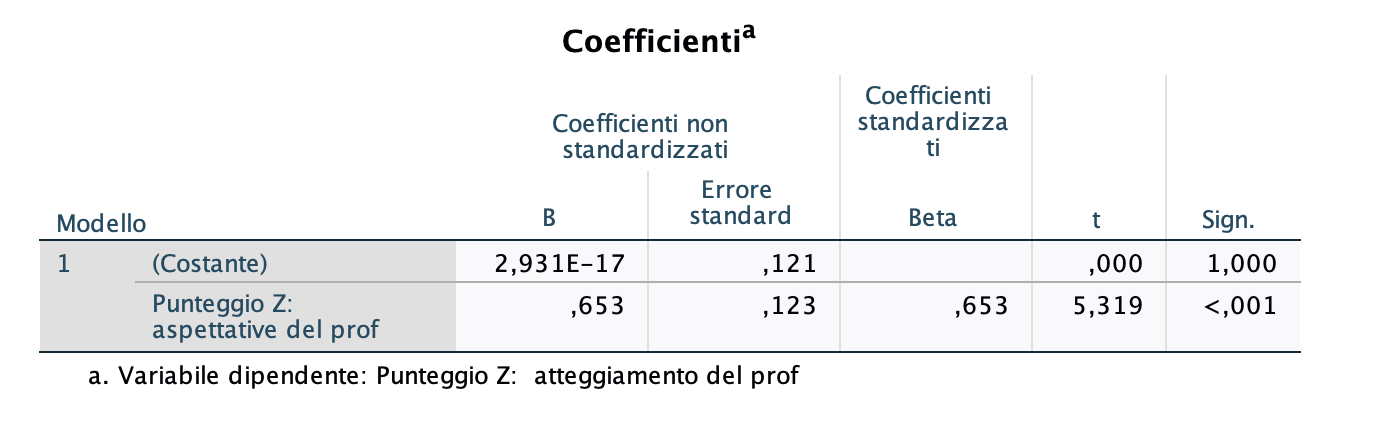 Le aspettative predicono in modo significativo l’atteggiamento verso gli studenti, β = .65, t(38) = 5.32, p<.001
Passaggio 4: effetto di x su m (a ):
L’atteggiamento verso gli studenti predice il loro successo scolastico?
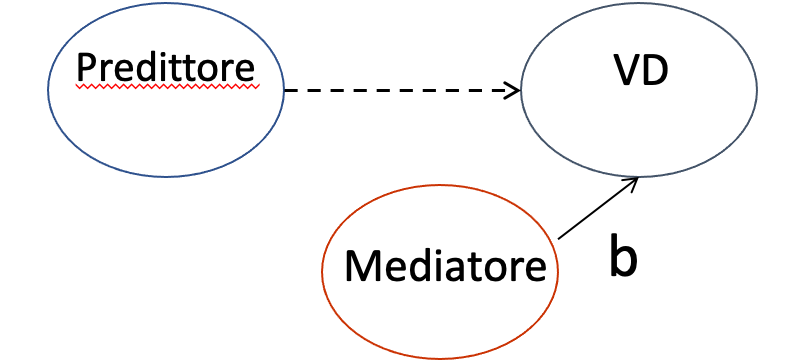 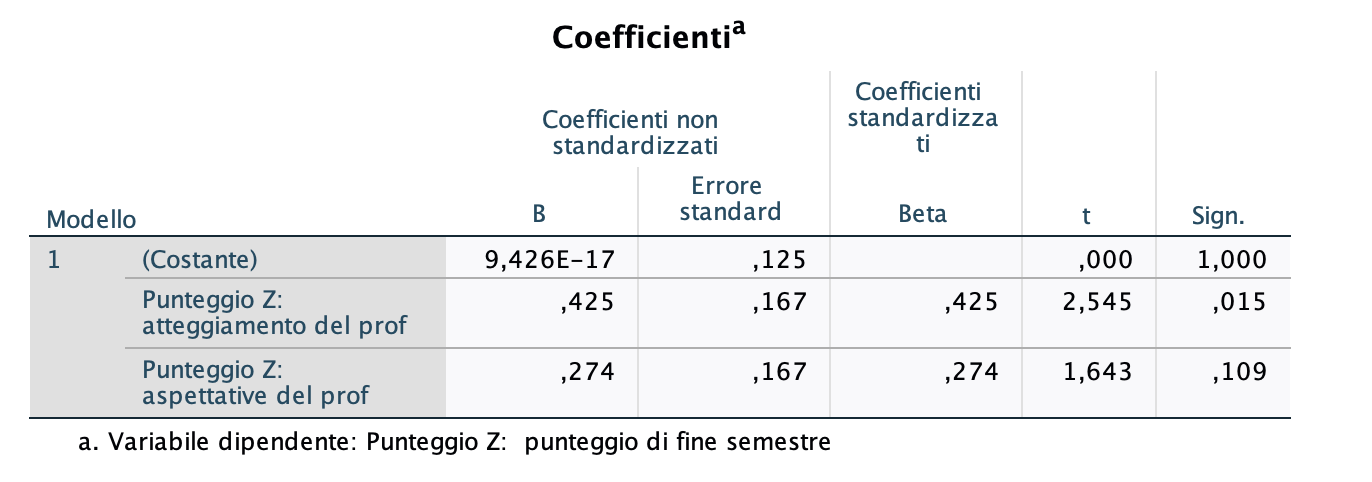 Al netto delle aspettative, l’atteggiamento verso gli studenti predice in modo significativo il successo scolastico degli studenti, β = .42, t(38) = 2.54, p=.015
Passaggio 5: testare l’effetto di mediazione
m = a * b = .65 * .42 = 0.27. Dal momento che sia a che b sono significativi, anche m è significativo.
Passaggio 6: mediazione totale o parziale?
Dal momento che c’, ovvero l’effetto di x (aspettative) su y (successo scolastico) al netto di m (atteggiamento) non è significativo, possiamo inferire che la mediazione è totale.
Scrivere la procedura delle analisi e i risultati
Per testare l’ipotesi di mediazione secondo la quale l’Atteggiamento positivo dell’insegnante verso lo studente media l’effetto delle sue aspettative sulla prestazione dello studente, prima si esaminano le correlazioni tra le 3 variabili. Tutte le 3 variabili sono significativamente correlate (.55 < r < .65). 
Di seguito, vengono testate le 3 condizioni necessarie per la presenza di una mediazione con una serie di regressioni lineari:
a) Un effetto significativo del predittore sul criterio: I risultati confermano i risultati dell’analisi di correlazione, le aspettative predicono significativamente il successo (β = .55, p < .001).
b) Un effetto significativo del predittore sul mediatore: I risultati confermano i risultati dell’analisi di correlazione, le aspettative predicono significativamente l’atteggiamento (β = .65, p < .001). 
c) Un effetto significativo del mediatore sul criterio parzializzando il predittore: L’effetto dell’atteggiamento sul successo risulta significativo (β = .42, p = .015).
Le 3 condizioni sono state soddisfatte, possiamo quindi dire che l’atteggiamento del prof. media significativamente l’effetto delle aspettative del prof. sul successo scolastico degli studenti (m = .27).
Per sapere se la mediazione è parziale o totale, compariamo i coefficienti di regressione delle aspettative nella predizione del successo nella regressione semplice e nella regressione multipla: Quando considerate da sole per predire il successo, le aspettative predicono il successo (β = .55, p < .001) ma non predicono più quando viene controllato l’effetto dell’atteggiamento (β = .27, p = .02), indicando una mediazione totale.
Mediazione parziale
Successo scolastico
.55*** 
(.27)
Aspettative
.65***
(.42*)
Atteggiamento
Esercizio II
Sempre nel file “scolastico.sav.”

Test di un altro mediatore per l’effetto delle aspettative dell’ insegnante sul successo scolastico degli studenti

2° ipotesi:
Il materiale (quantità e difficoltà del materiale) che da l’insegnante agli studenti media l’effetto delle sue aspettative sulla prestazione degli studenti
Modello da testare
Successo scolastico
Aspettative
Materiale
Passaggio 1 : correlazioni
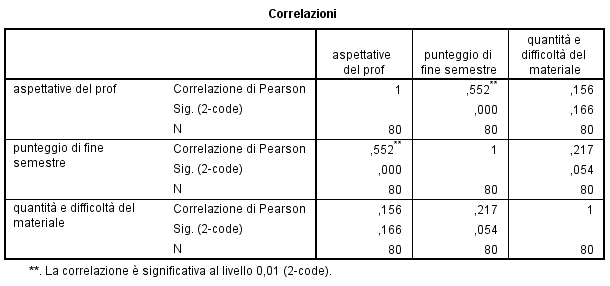 Una delle correlazioni non è significativa: L’effetto  del predittore sul mediatore. Ci fermiamo qui perché una delle condizioni non è confermata.
Mediazione con predittore dicotomico
Aprire il file Therapy.sav
Ipotesi:
Il sentimento di auto-efficacia del paziente media l’effetto del tipo di terapia sul miglioramento dello stato del paziente.
1) Modello da testare
Miglioramento dello stato del paziente
Terapia (0=trad, 1=+esercizio)
Auto-efficacia
1) Modello da testare
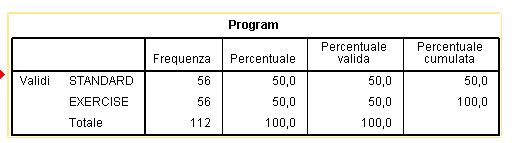 Ripartizione equilibrata delle due terapie, possiamo fare le correlazioni
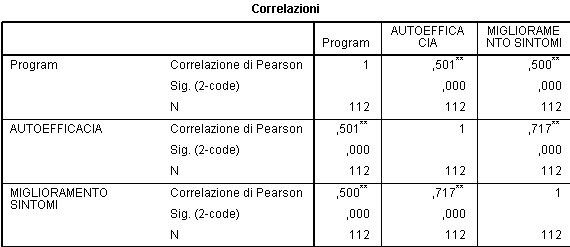 Tutte le variabili sono correlate, condizione preliminare
Passaggio 2: effetto totale /semplice (c ):
Il tipo di terapia predice il miglioramento del paziente?
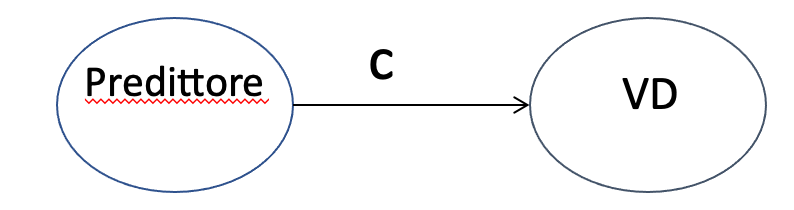 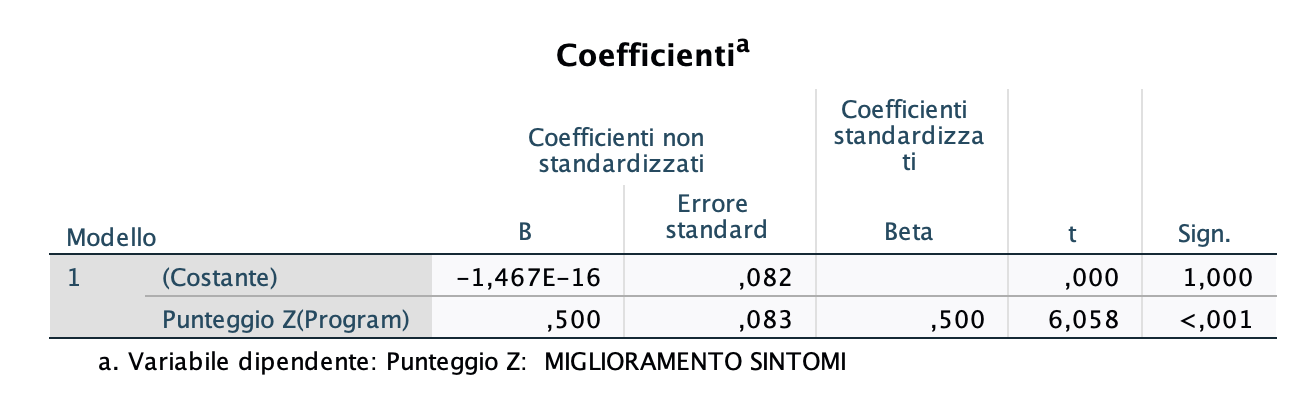 Il tipo di terapia predice il miglioramento del paziente, β = .50, t(110) = 6.06, p<.001.
In questo caso, .50 indica il cambiamento medio atteso nel miglioramento per i soggetti che fanno una terapia che include esercizi.
Passaggio 3: effetto di x su m (a ):
Il tipo di terapia predice il sentimento di auto-efficacia del paziente?
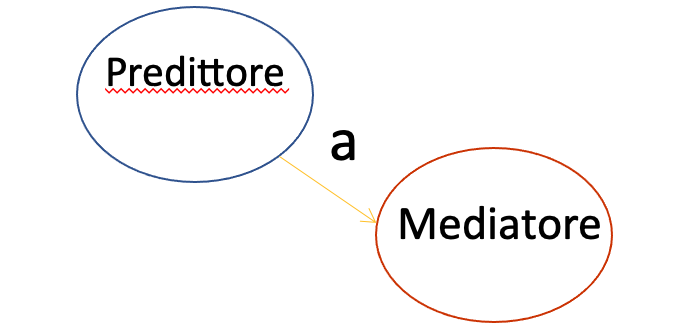 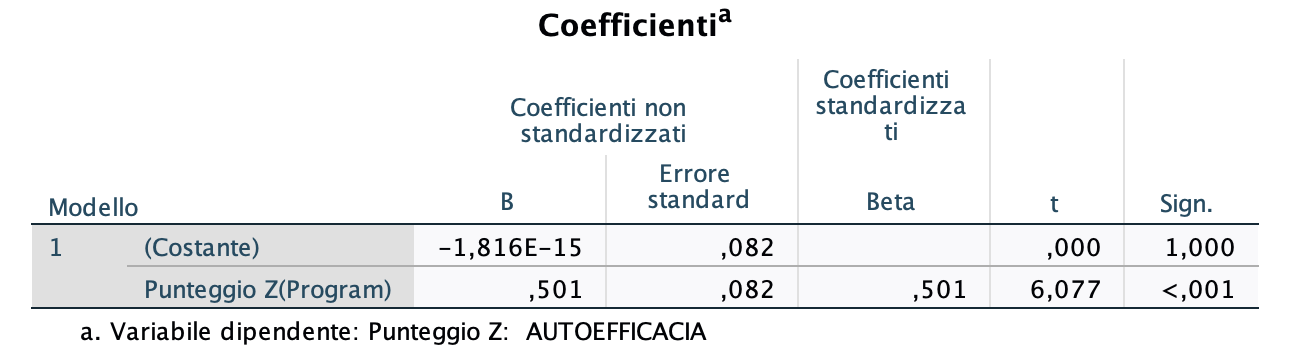 Il tipo di terapia predice il sentimento di auto-efficacia del paziente, β = .50, t(110) = 6.07, p<.001. 
In questo caso, .50 rappresenta il cambiamento atteso medio nei livelli di autoefficacia per i soggetti che fanno una terapia che include esercizi.
Passaggio 4: effetto di x su m (a ):
Il sentimento di auto-efficacia predice il miglioramento del paziente?
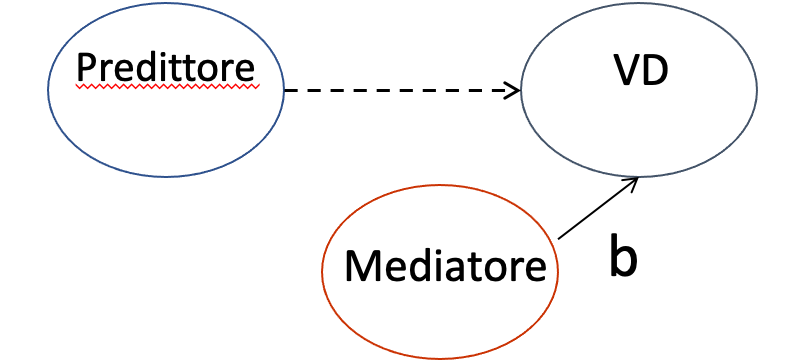 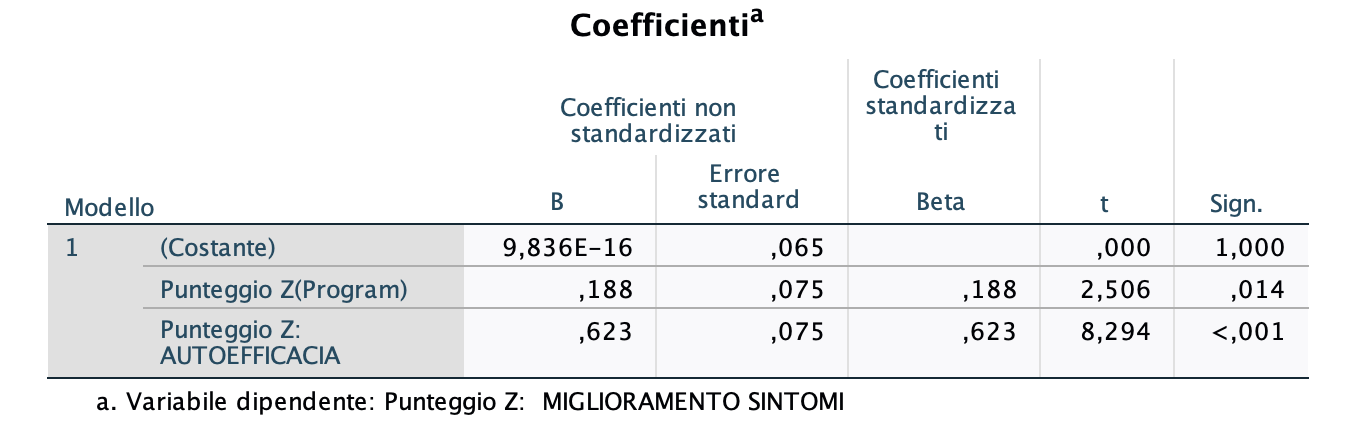 Al netto del tipo di terapia, il sentimento di autoefficacia predice il miglioramento del paziente, β = .62, t(110) = 8.29, p <.001
Passaggio 5: testare l’effetto di mediazione
m = a * b = .50 * .62 = 0.31. Dal momento che sia a che b sono significativi, anche m è significativo.
Passaggio 6: mediazione totale o parziale?
Dal momento che c’, ovvero l’effetto di x (tipo di terapia) su y (miglioramento del paziente) al netto di m (sentimento di auto-efficacia) è significativo, possiamo inferire che la mediazione è parziale.
Scrivere la procedura delle analisi e i risultati
Per testare l’ipotesi di mediazione secondo la quale il sentimento di auto-efficacia media l’effetto del tipo di terapia sul miglioramento dello stato del paziente, prima si esaminano le correlazioni tra le 3 variabili. Tutte le 3 variabili sono significativamente correlate (.50 < r < .72). 
Di seguito, vengono testate le 3 condizioni necessarie per la presenza di una mediazione con una serie di regressioni lineari:
a) Un effetto significativo del predittore sul criterio, cioè un effetto del tipo di terapia sul miglioramento del paziente: I risultati confermano i risultati dell’analisi di correlazione, la terapia con esercizi migliora di più lo stato del paziente che la terapia tradizionale (β = .50, p < .001).
b) Un effetto significativo del predittore sul mediatore cioè un effetto significativo del tipo di terapia sul sentimento d’auto-efficacia : I risultati confermano i risultati dell’analisi di correlazione, la terapia con esercizi risulta in un sentimento d’auto-efficacia più importante che la terapia tradizionale (β = .50, p < .001). 
c) Un effetto significativo del mediatore sul criterio parzializzando il predittore cioè un effetto significativo del sentimento d’auto-efficacia sul miglioramento dello stato parzializzando l’effetto del tipo di terapia: L’effetto dell’auto-efficacia sul miglioramento risulta significativo (β = .62, p < .001).
Le 3 condizioni sono state soddisfatte. 
La mediazione è parziale: Il tipo di terapia predice ancora il miglioramento  quando viene controllato l’effetto dell’auto-efficacia ma in modo ridotto (da β = .50, p < .001 a β = .19 , p = .014).
Inoltre, l’effetto M indiretto è di .31 ed è significativo. Possiamo quindi dire che il sentimento d’auto-efficacia media parzialmente ma significativamente l’effetto del tipo di terapia sul miglioramento del paziente.
Mediazione parziale
Terapia (0=trad, 1=+esercizio)
Miglioramento dello stato del paziente
.50*** 
(.19*)
(.62***)
.50***
Auto-efficacia
Moderazione
Regressione multipla avanzata
Diversi tipi di tecniche statistiche avanzate di regressione
 
- Path analysis
- Analisi della mediazione
- Analisi della moderazione
Moderazione
Quando un effetto di una VI (X1) su una VD (Y) varia in funzione di un’altra VI (X2), si parla di effetto interattivo o moderazione
X1
Y
X2
Moderazione – Effetto interattivo
Un effetto interattivo tra due variabili (X1 e X2) c’è quando l’intensità dell’effetto di una delle due (X1) nel predire Y è diverso a diversi livelli (valori) dell’altra variabile X2.

 l’effetto di X1 su Y è condizionale ai valori di X2


Di solito indichiamo una variabile come il predittore (X1) e l’altra come il moderatore (X2)
 
Un effetto interattivo significa che le linee di regressione non sono parallele a diversi livelli del moderatore
Esempio
Vogliamo sapere se le ore di studio fanno aumentare il voto all’esame in un campione di studenti. Gli studenti si suddividono in frequentanti e non.
Predittore: ore di studio  X1

Variabile dipendente: voto all’esame  Y
Tuttavia, possiamo aspettarci che l’effetto delle ore di studio sul voto all’esame sia differente per frequentanti e non frequentanti.

 l’effetto delle ore di studio può variare ai diversi livelli di X2
Moderazione
X
Y
M
L’equazione del modello di moderazione o interattivo:

Y = a + β1X + β2M + β3XM

L’interazione è definita come il prodotto tra le 2 VI
L’interazione viene sempre stimata insieme agli effetti principali
Le VI vanno standardizzate (centrate) prima di calcolare il termine d’interazione (per ridurre multicollinearità tra effetti principali e termine d’interazione)
Se β3 è significativa, la moderazione è significativa
Caratteristiche analisi della moderazione
Il predittore è (generalmente) continuo
I moderatori possono essere
Continui (es. abilità)
Categorici (es. genere sessuale, classe d’appartenenza)
La VD è continua

E’ preferibile aver un campione abbastanza importante (N >= 80)
Esercizio I
Aprire il file “scolasticoB.sav.”

N = 175

Esempio basato sull’effetto della motivazione sul successo scolastico degli studenti

Ipotesi:
L’effetto della motivazione sul successo scolastico è moderato dall’abilità
Modello di moderazione
Successo scolastico
Motivazione
Abilità
Test dell’interazione 
insieme agli effetti semplici/principali
Diversi passi:
 Centrare (standardizzare) tutte le variabili
2) Testare l’interazione con una regressione multipla 
 Y = a + β1X + β2M + β3XM
β1 e β2 corrispondono agli effetti principali/semplici – indipendenti dall’effetto d’interazione

3) Se interazione significativa, indagare il significato dell’interazione
Decomposizione dell’interazione per capire il suo significato
Per moderatore dicotomico:
Nella simple effect analysis si rappresenta ciascuna linea di regressione per ciascun gruppo
Immaginiamo un moderatore a due livelli (maschi e femmine)

Le rette di regressione per i maschi è diversa (pendenza diversa) da quella delle femmine, altrimenti non ci sarebbe interazione.

 Se calcoliamo due equazioni di regressioni separate (per maschi e per femmine) i risultati sono diversi
Decomposizione dell’interazione per capire il suo significato
Per moderatore continuo simple slope analysis:

Un moderatore continuo non ha solo due valori. Si tratta perciò di scegliere alcuni valori utili del moderatore per calcolare le rette di regressione.


Si rappresenta ciascuna linea per un valore positivo, medio ed uno negativo della variabile moderatrice (-1DS, M, e +1DS). Si calcola quindi l’equazione di regressione condizionale al valore nel moderatore di +1, -1 e zero (M).

- Altro metodo (Johnson-Neyman) che indica a quali valori del moderatore l’effetto del predittore è significativo o no.
Passaggi
Standardizzare le variabili;
Calcolare una nuova variabile  «interazione» data dal prodotto delle due variabili indipendenti del modello (motivazione e abilità; utilizza il comando calcola variabile);
Regressione multipla: VI = motivazione, abilità e interazione; VD = successo percepito;
Scomporre l’interazione ovvero suddividere il mediatore in livelli bassi (- 1DS), medio (media), alto (+1DS) (Simple slope analysis; utilizza il comando calcola variabile)
Regressione multipla: VI = motivazione, abilità e interazione; VD = successo
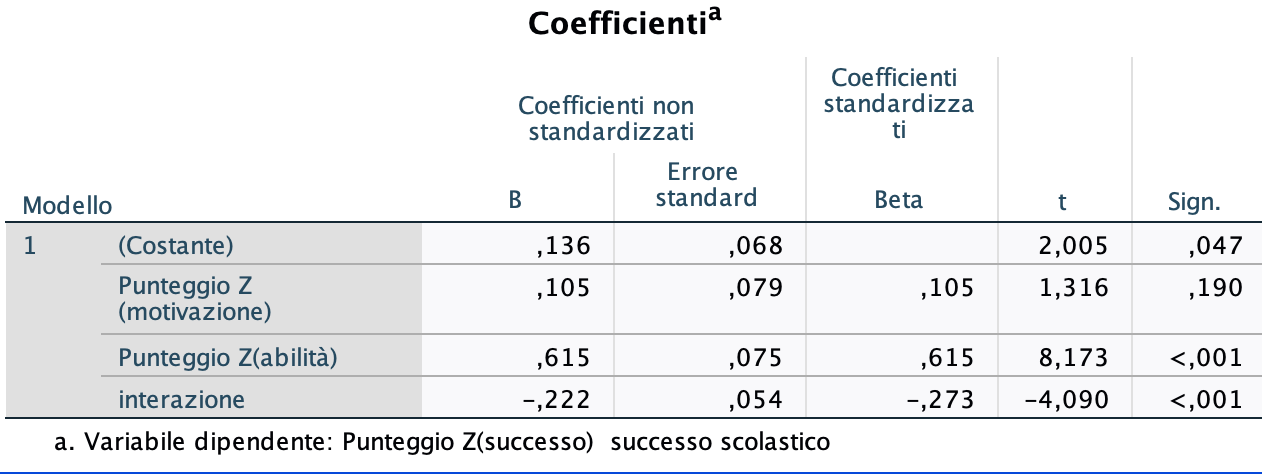 Di questa tabella la riga importante è quella dell’interazione. Se l’interazione è significativa significa che l’effetto di motivazione su successo scolastico varia ai diversi livelli di abilità (basso, medio, alto)  si può affermare che abilità modera l’effetto di motivazione su successo scolastico, β = -.22, t(171) = -4.09, p<.001;
La motivazione non ha un effetto significativo sul successo scolastico, β = .10, t(171) = 1.319, p=.19;
L’abilità ha un effetto significativo sul successo scolastico, β = .61, t(171) = 8.173, p<.001
Scomponiamo l’interazione
Il moderatore deve essere suddiviso in tre livelli: basso, medio, alto:

	Il livello basso è dato dalla differenza del punteggio Z del moderatore - la sua DS;
	Il livello medio è dato dal punteggio medio del moderatore;
	il livello altro è dato dalla somma del punteggio Z del moderatore + la sua DS
Calcolare una nuova variabile che rappresenti l’interazione tra VI e +1DS del moderatore;
Regressioni multiple in cui le VI sono: ZX, ZM_alto/basso, Int_alto/basso
Valori bassi di abilità (-1DS)
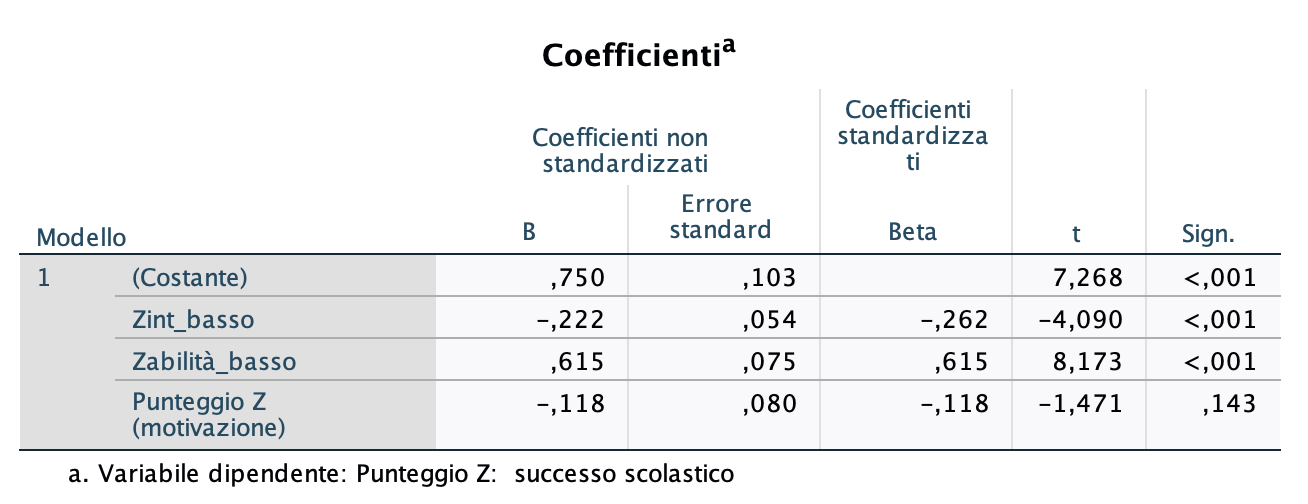 Per valori bassi di abilità, ovvero per soggetti che hanno livelli bassi di abilità, l’effetto di motivazione sul successo scolastico non è significativo, β = -.12, t(171) = -1.47, p = .143
Valori bassi di abilità (-1DS)
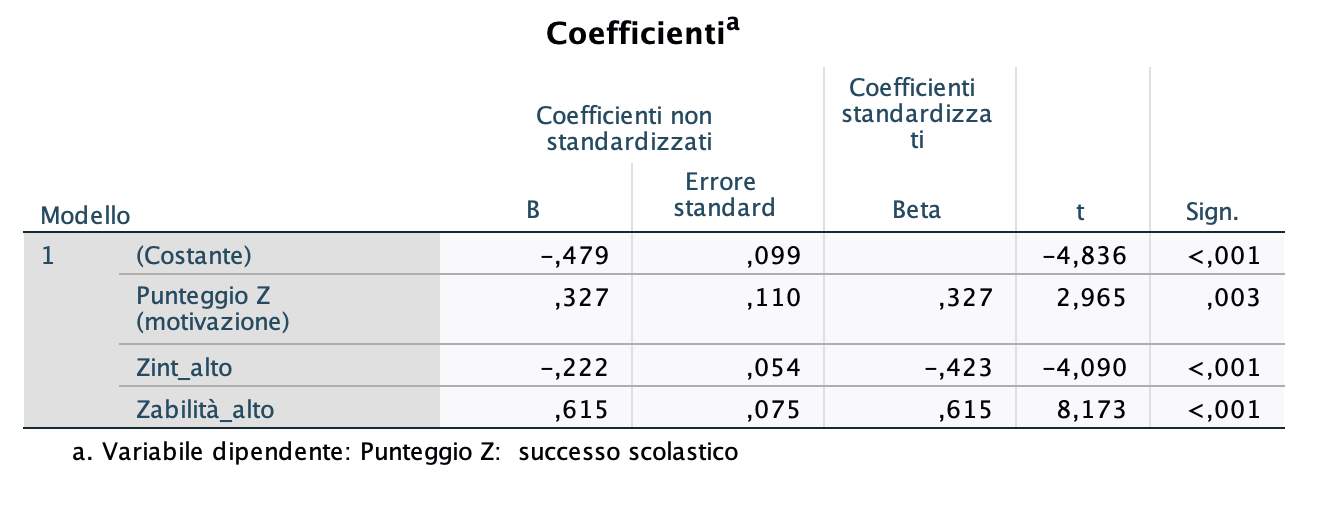 Per valori alti di abilità, ovvero per soggetti che hanno livelli alti di abilità, l’effetto di motivazione sul successo scolastico è significativo, β = .33, t(171) = -2.96, p = .003